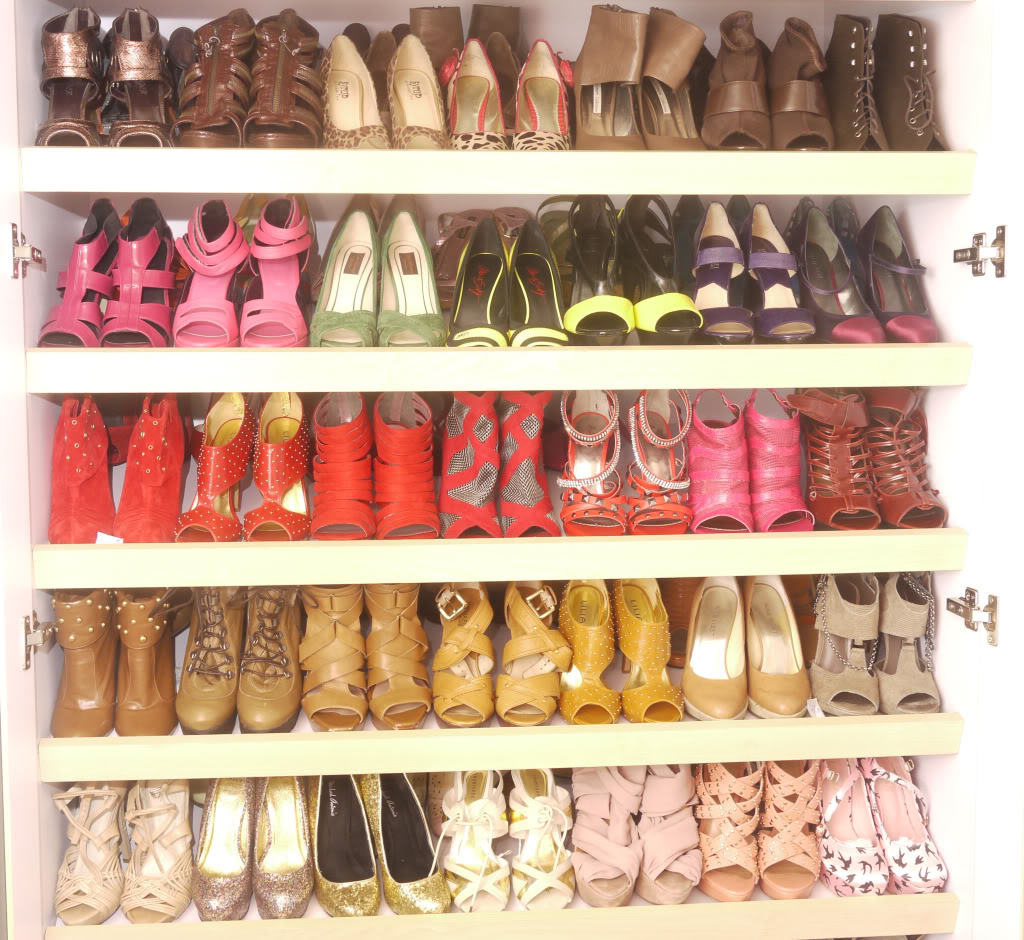 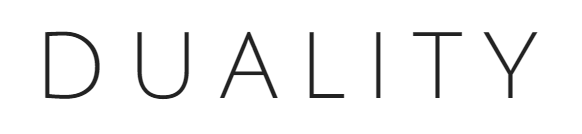 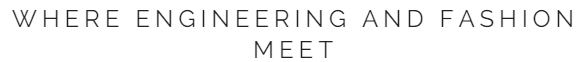 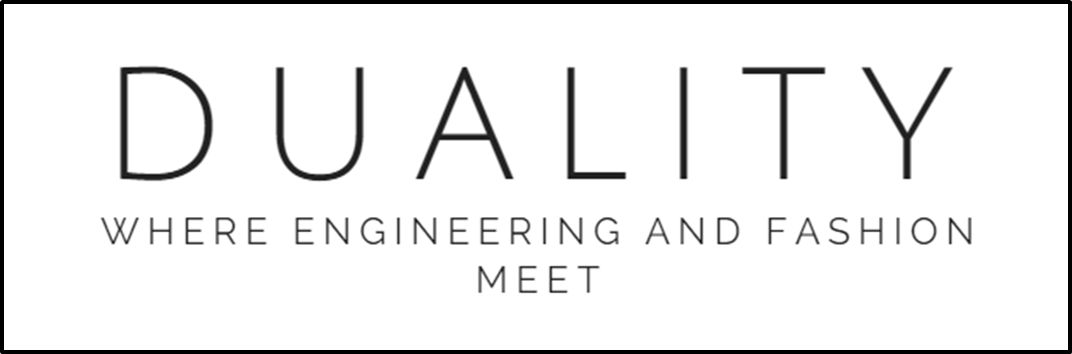 THE TEAM
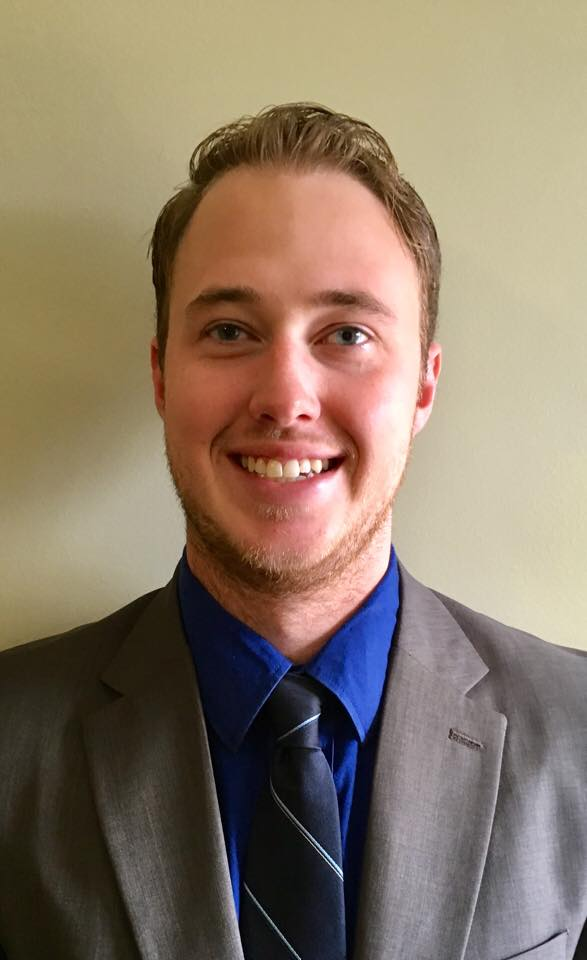 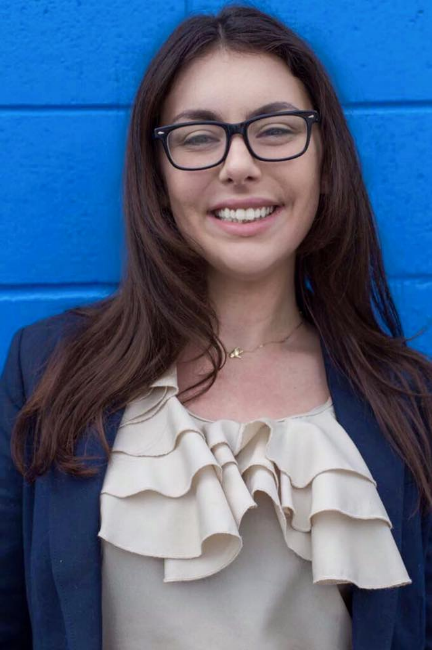 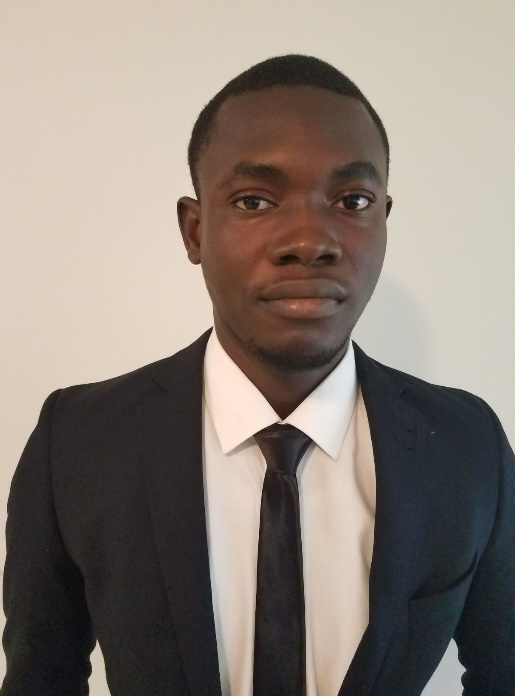 Lead ME
Dalton C. Brown
Mechanical Engineering Student
Financial Advisor
Olapido A. Jegede
Mechanical Engineering Student
Team Leader
Kali J. Nelson
Mechanical Engineering Student
2
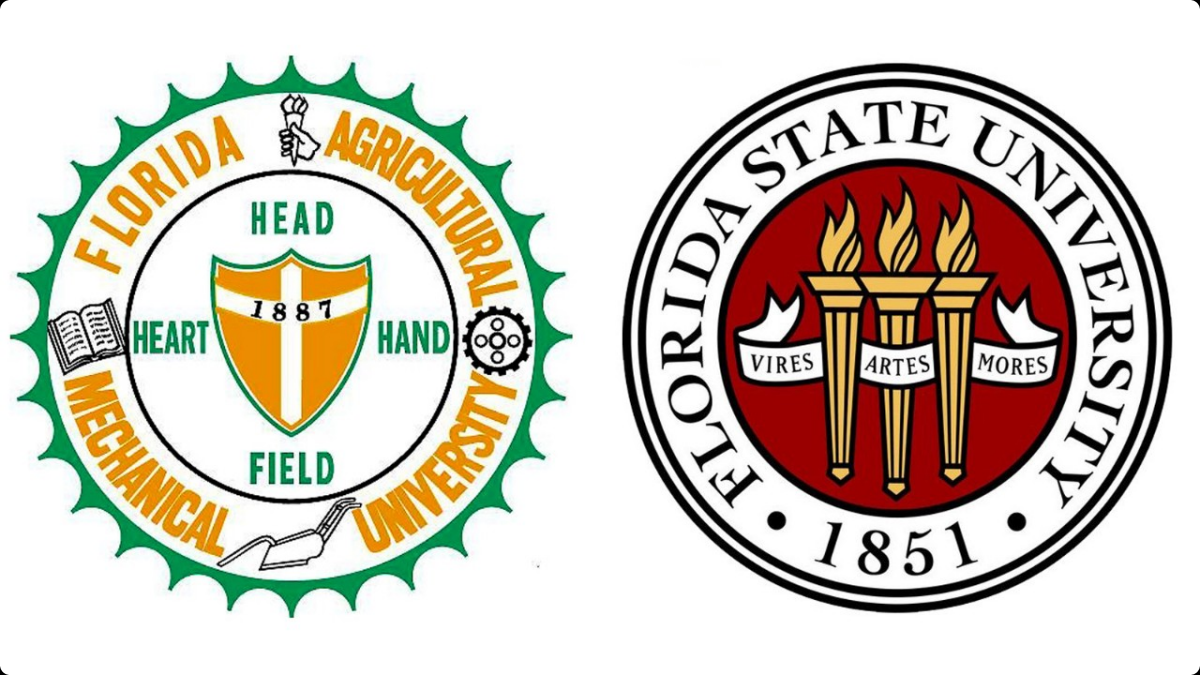 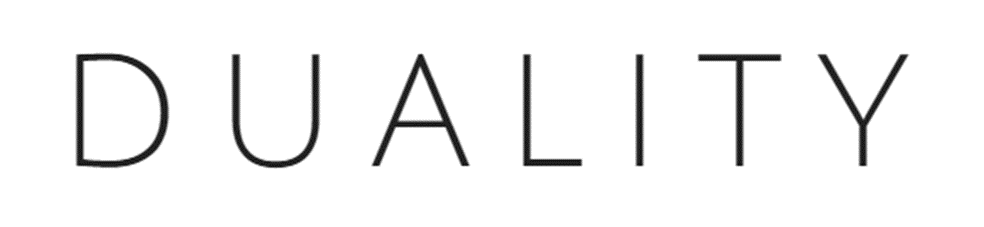 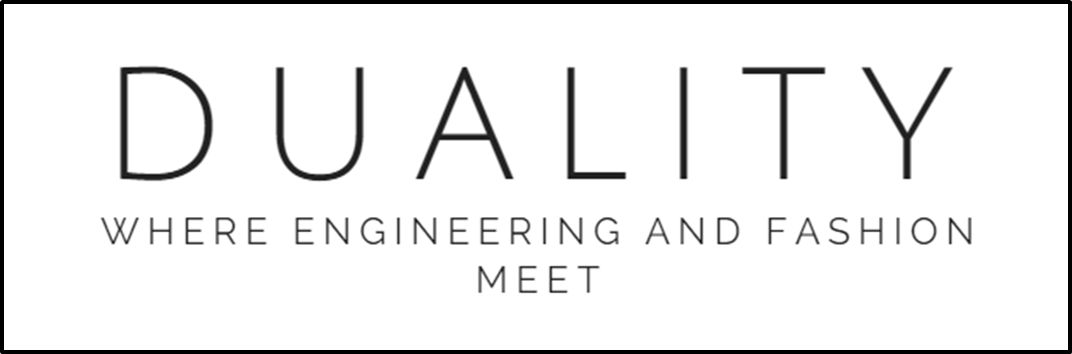 THE PROBLEM
The Problem
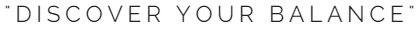 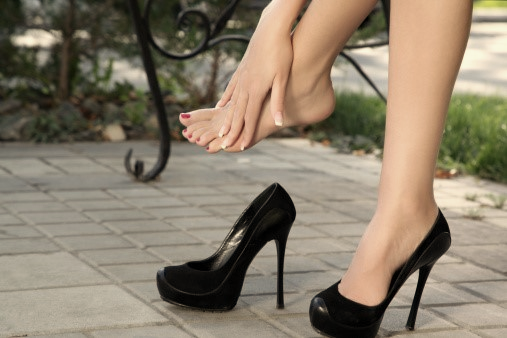 Heels cause foot pain after extended periods.
9 in 10 women have walked barefoot due to heels.
Women carry an extra pair of shoes.
3
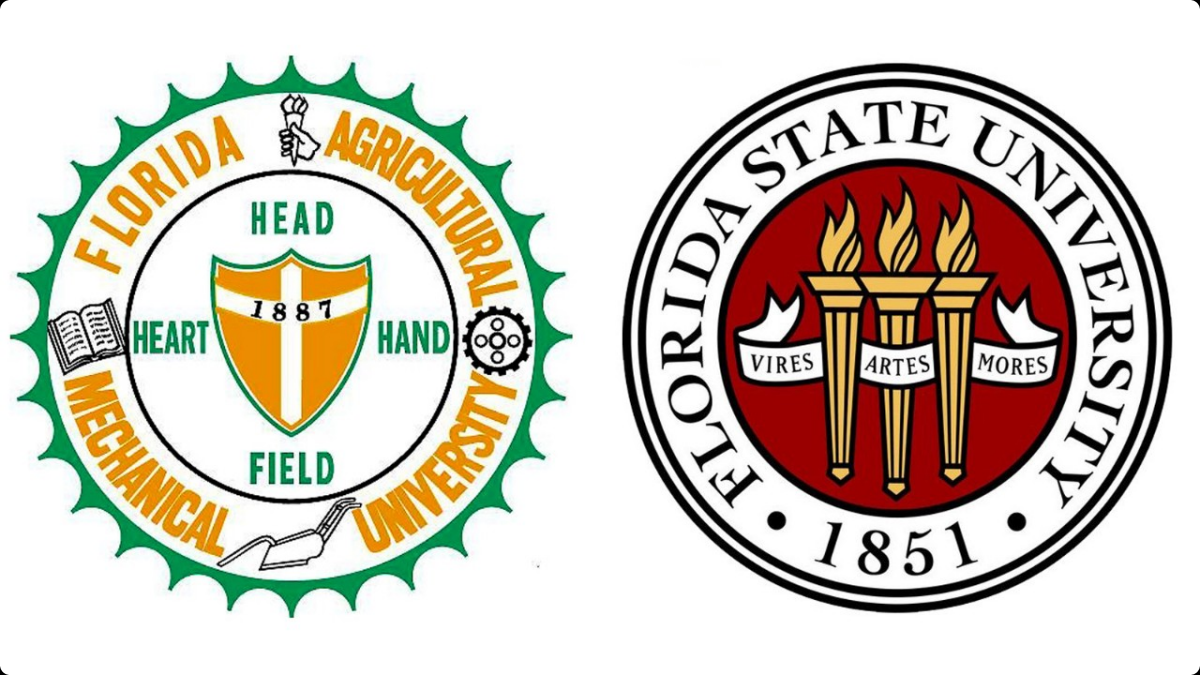 3
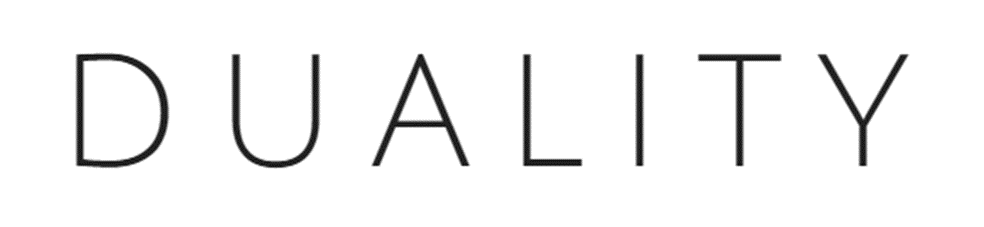 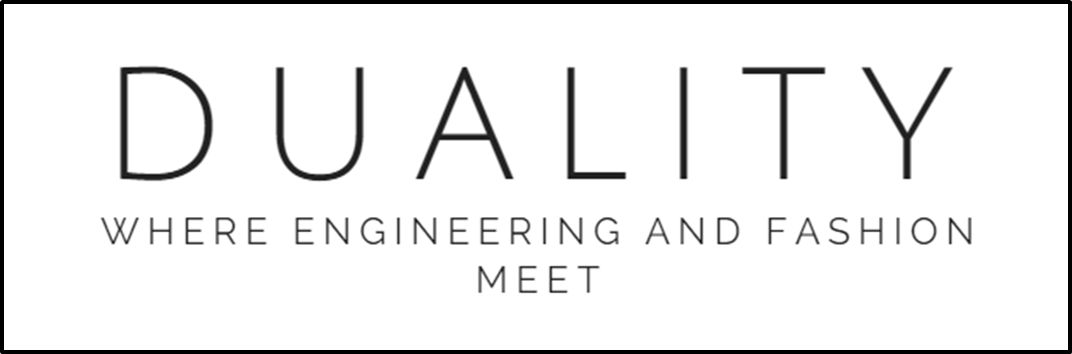 THE PROBLEM
The Problem
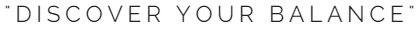 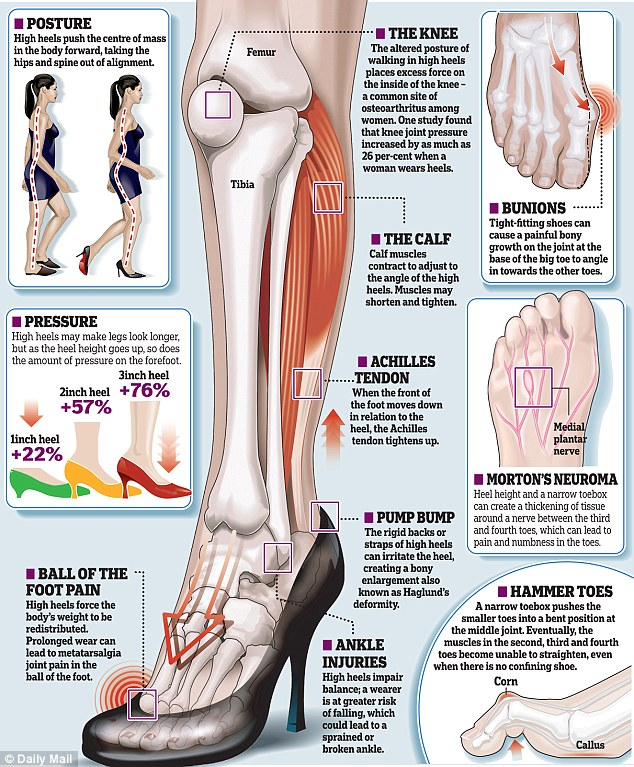 Short term and long term heel use can lead to a variety of medical conditions.
Heels cause unnatural posture.
Pressure on forefoot is increases as heel height increases.
4
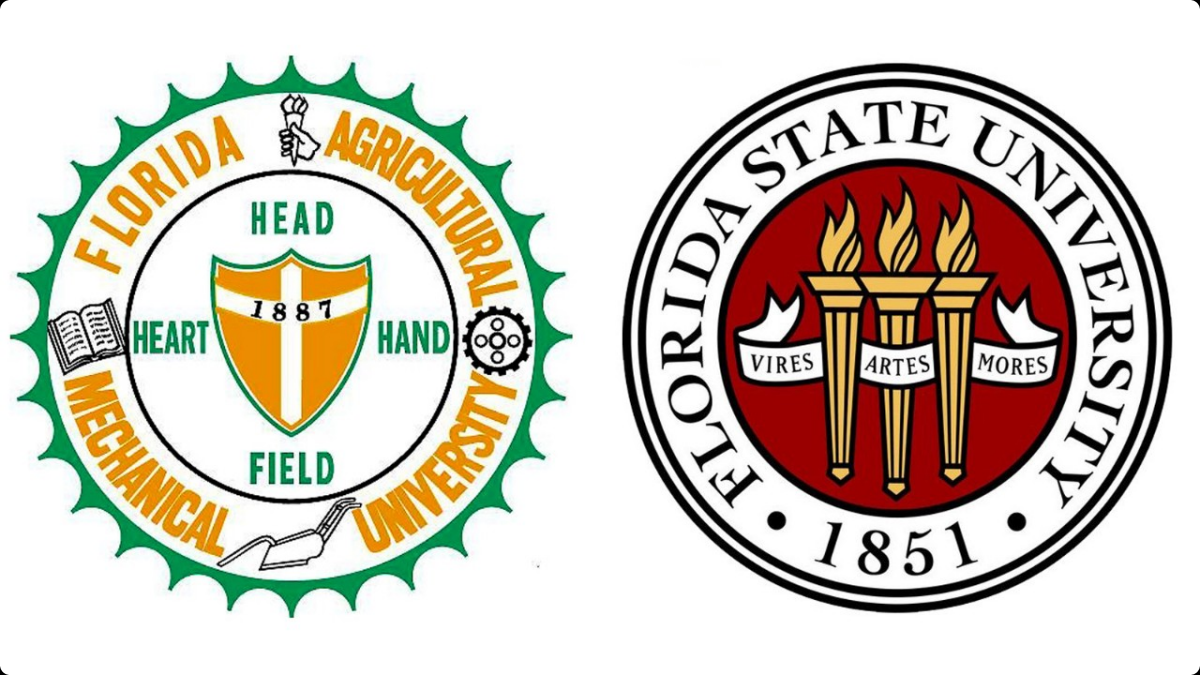 4
4
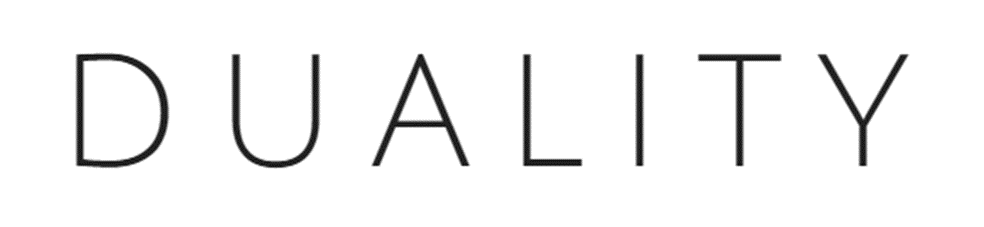 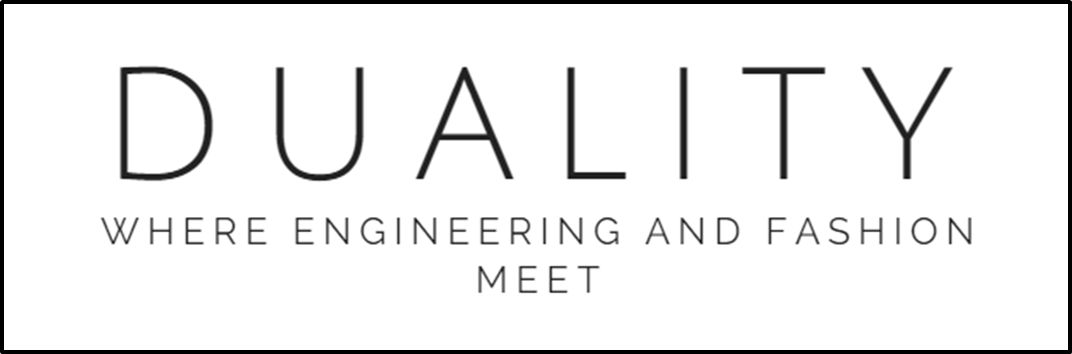 THE DESIGN PROBLEM
The Problem
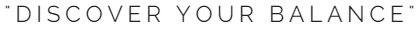 Heel Mechanism
Changeable angle of inclination
Changeable exterior fabric around ball of foot
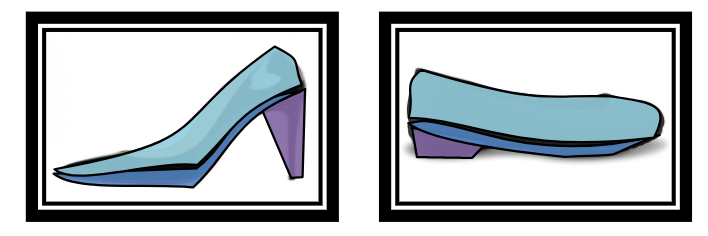 5
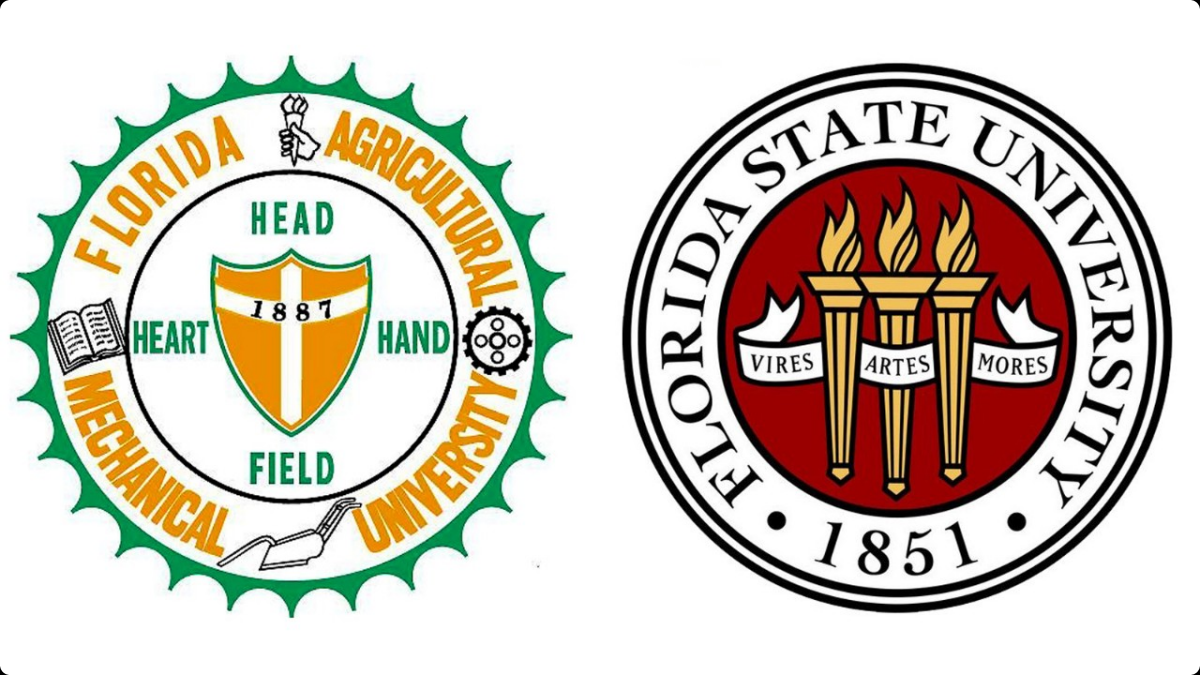 5
5
5
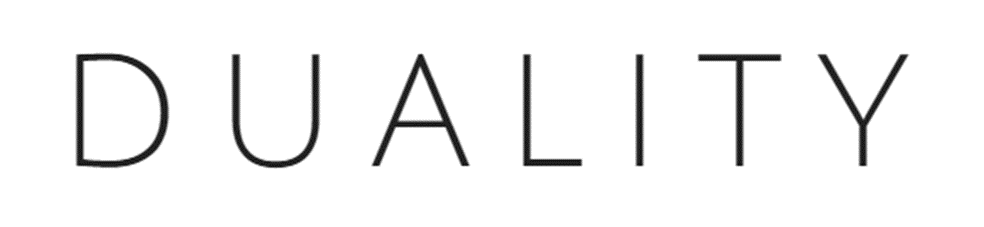 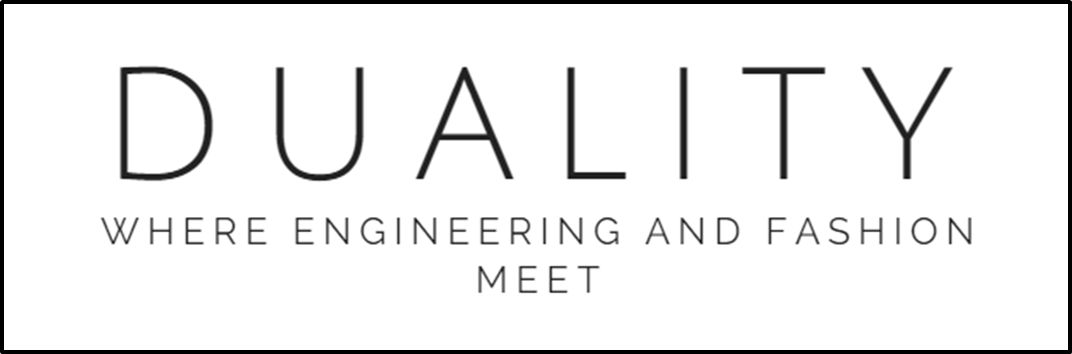 THE SOLUTION
The Solution
The Problem
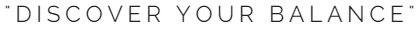 A convertible heel that finds the balance between comfort and style.
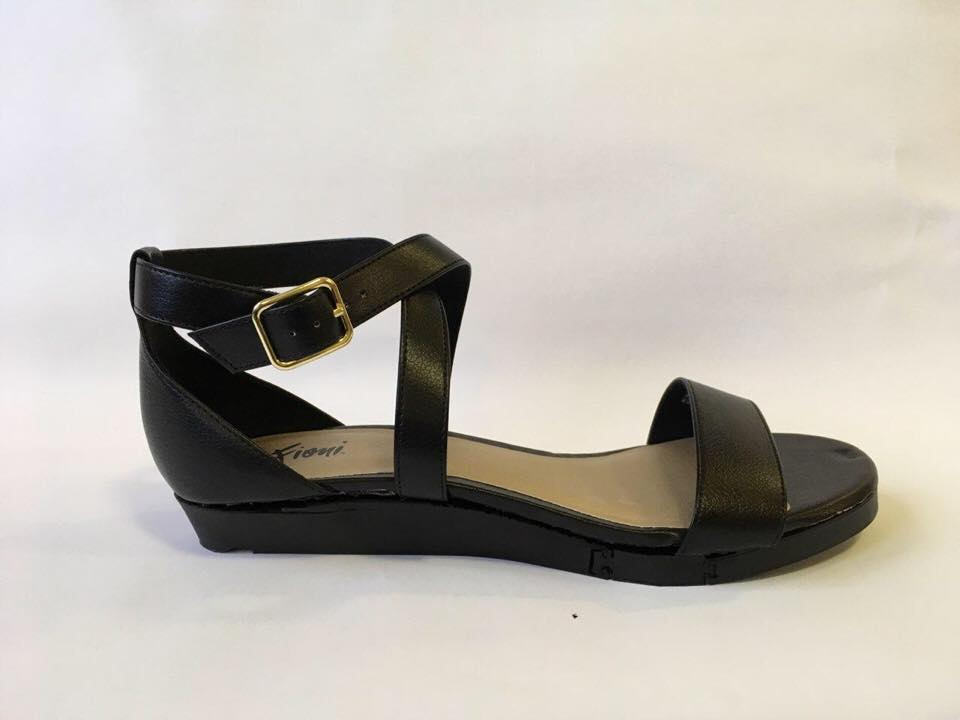 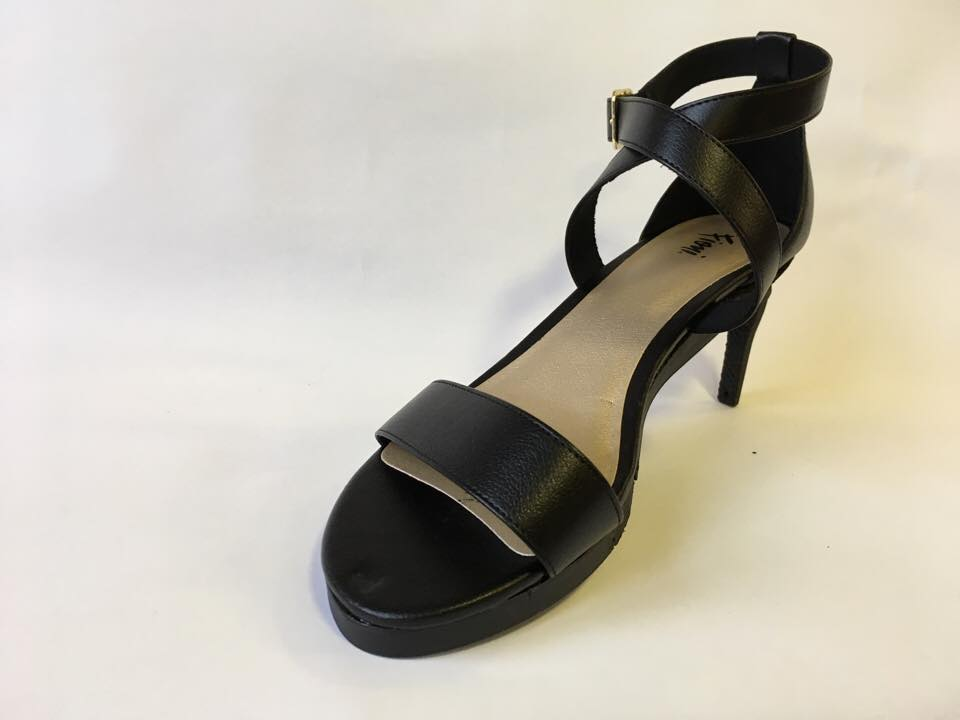 6
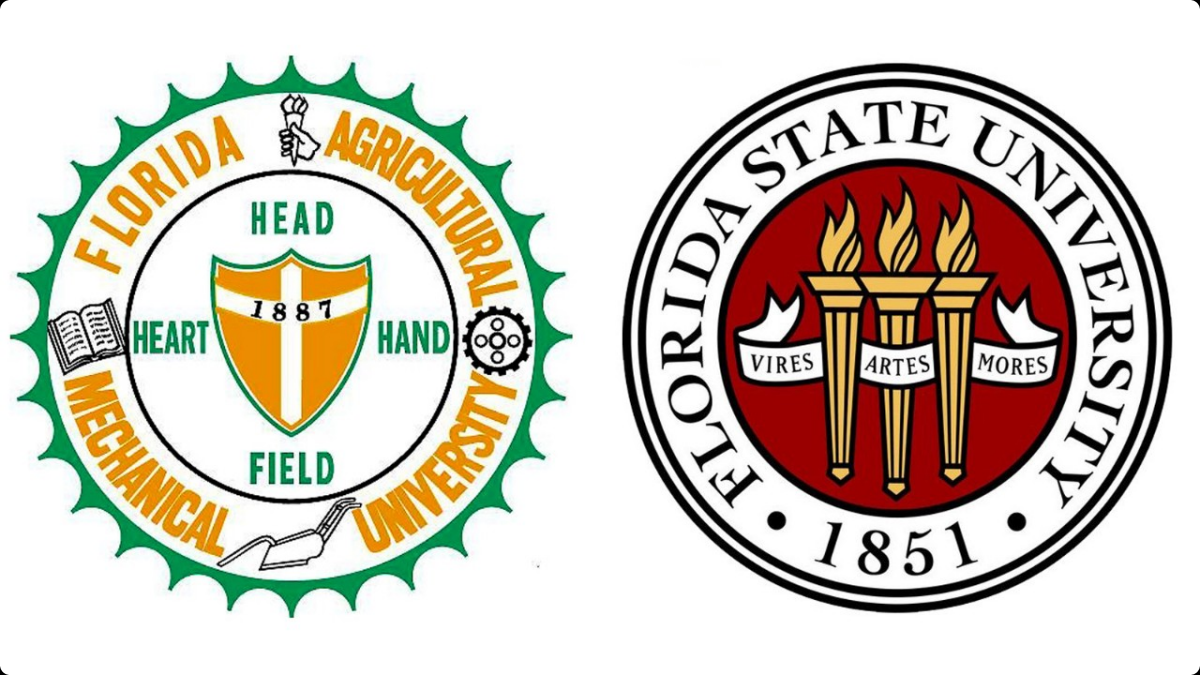 6
6
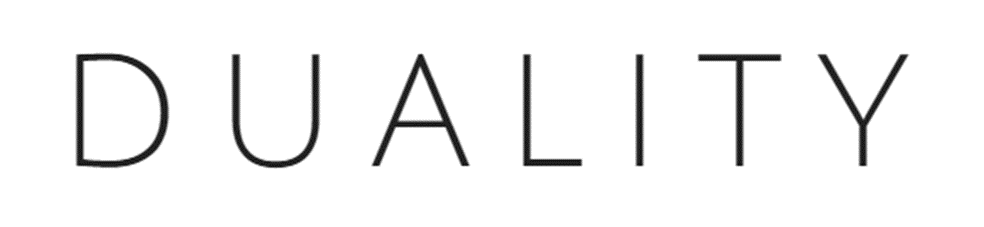 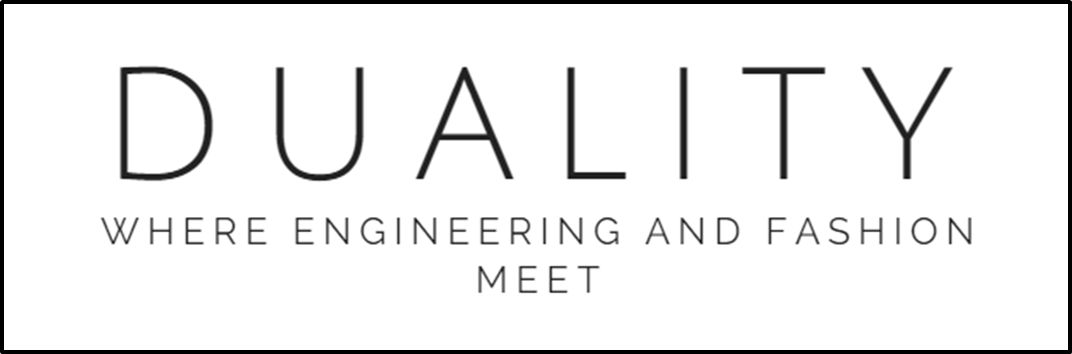 OUR DESIGN
The Solution
The Problem
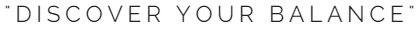 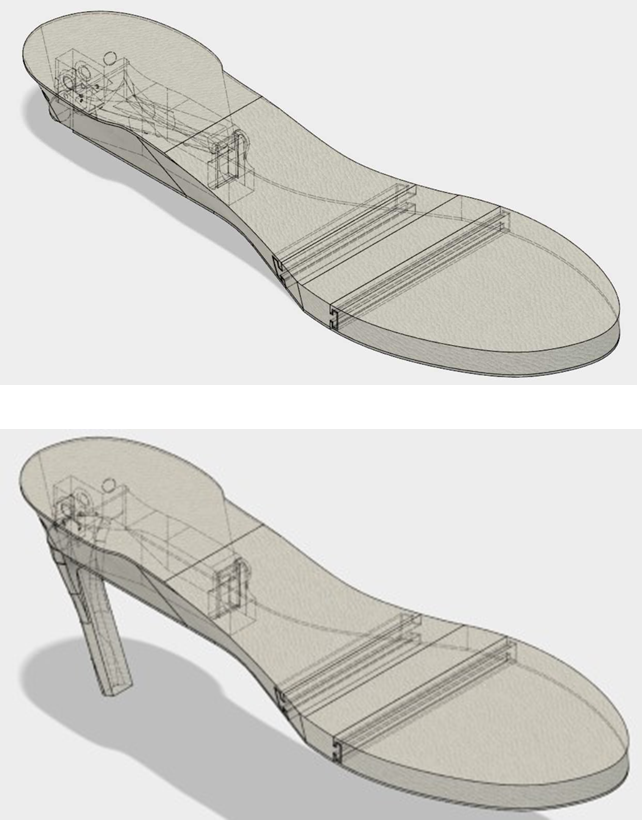 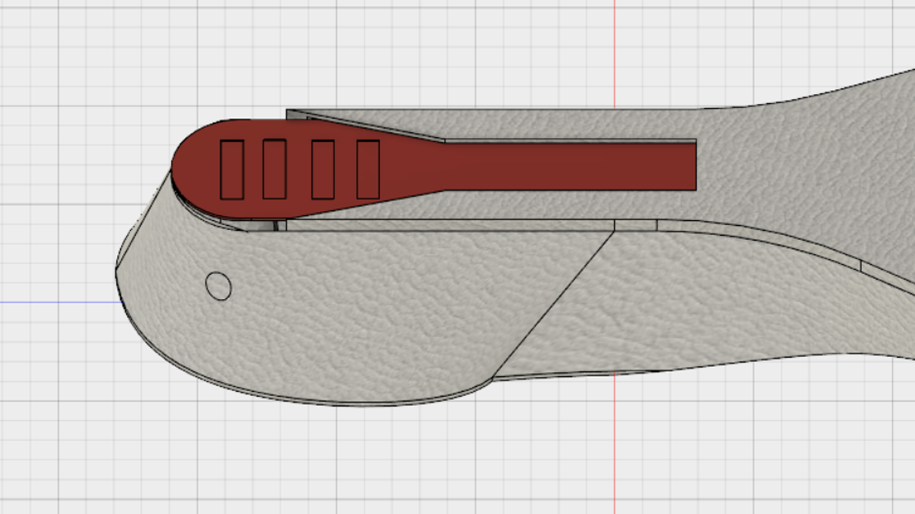 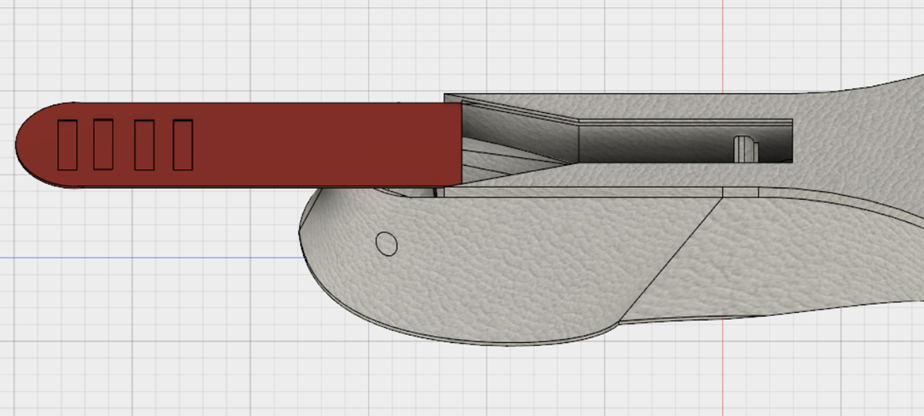 7
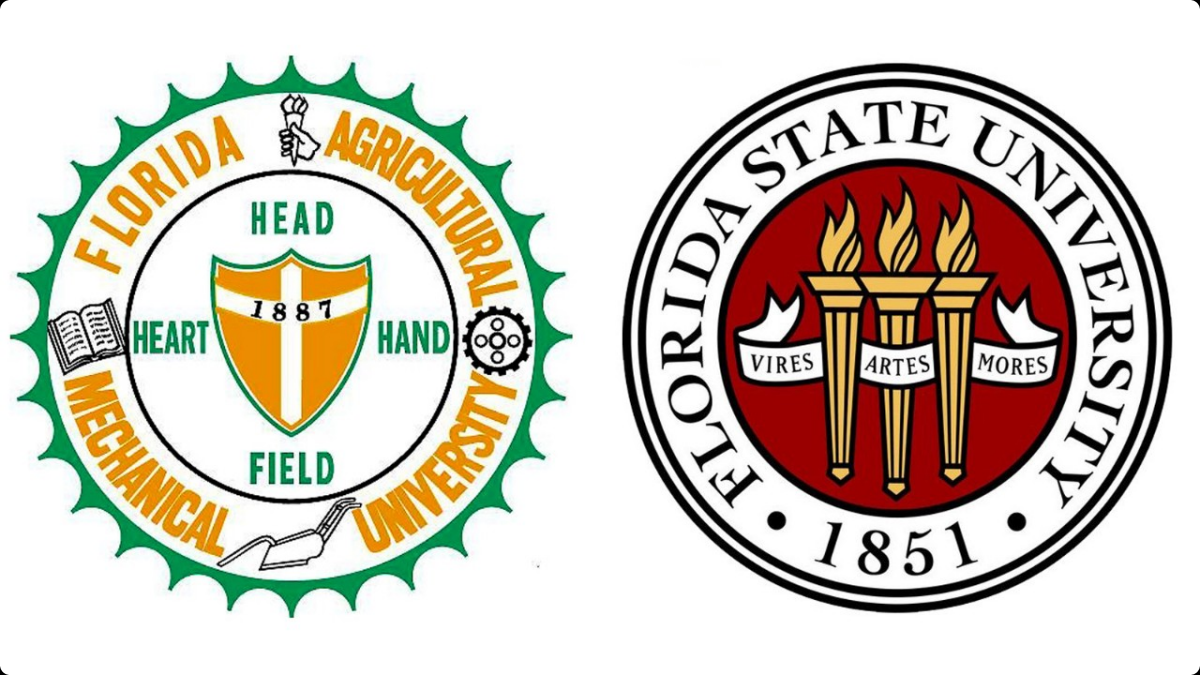 7
7
7
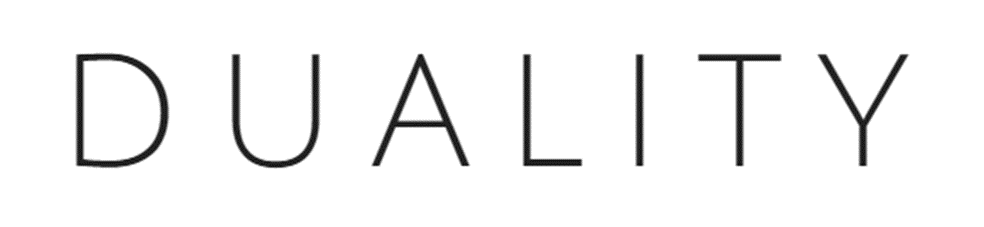 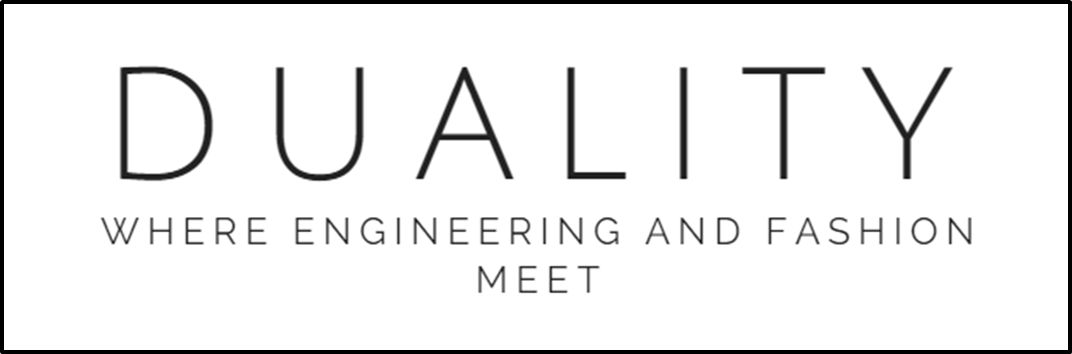 THE VALUE
The Problem
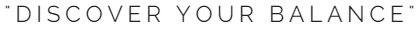 Immediate relief from heel discomfort.
Mechanism operation is not dependent on aesthetics of shoe.
Can operate as shoe company or license our mechanism to existing brands.
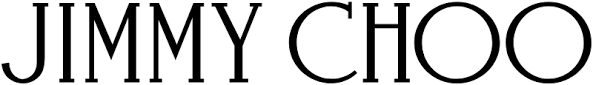 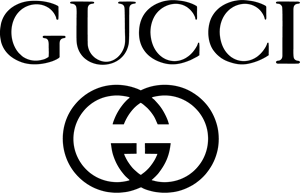 8
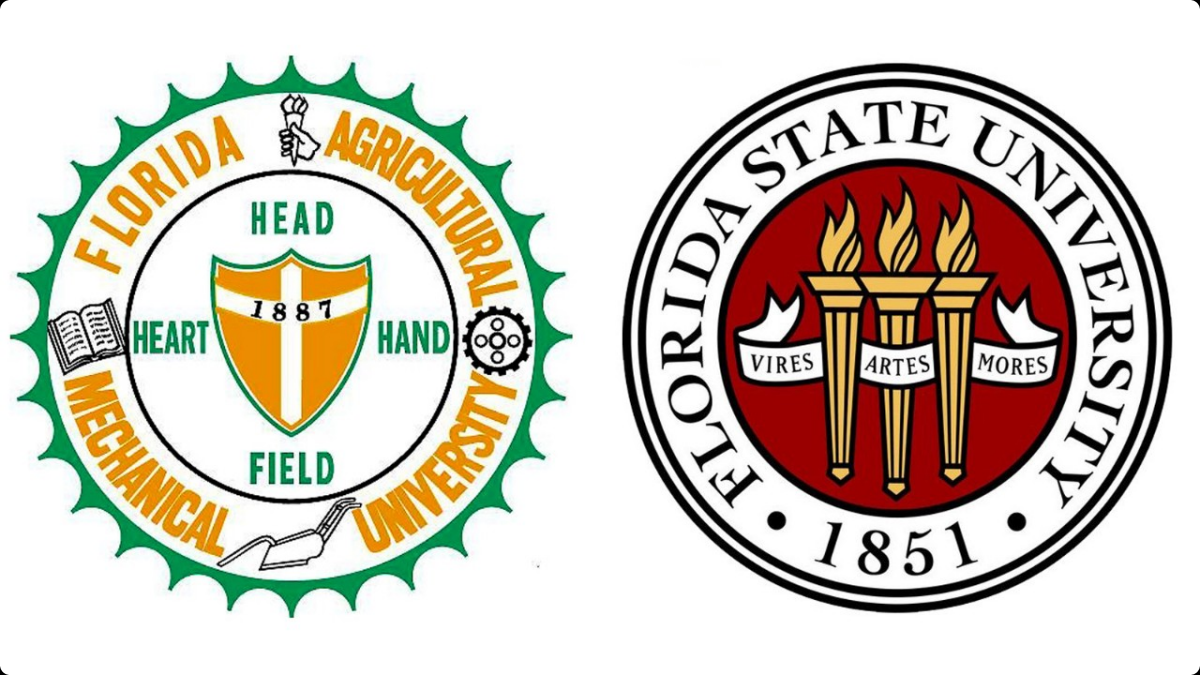 8
8
8
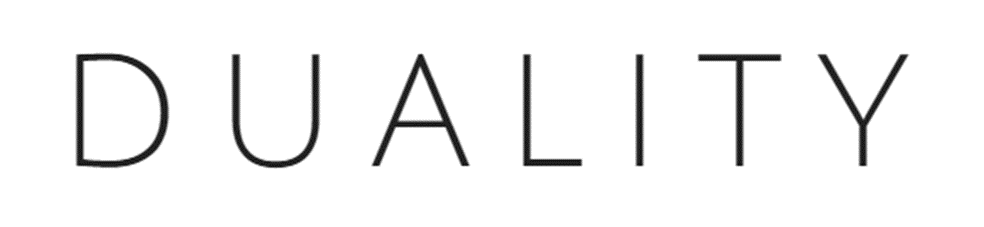 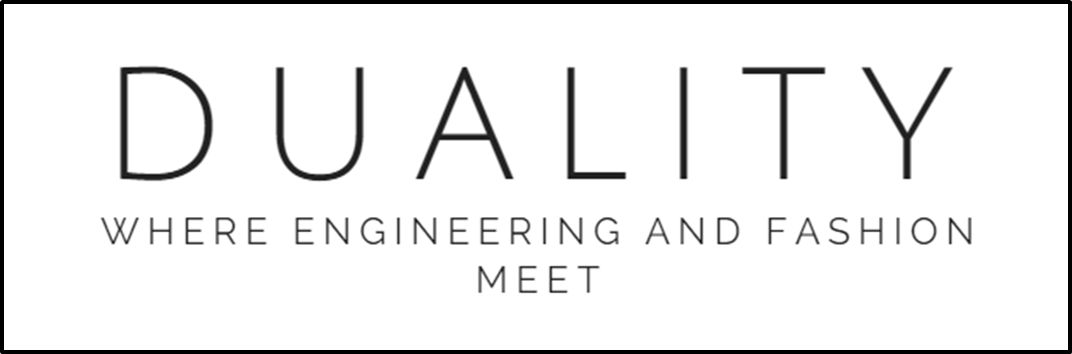 COMPETITORS
The Solution
The Problem
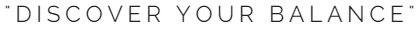 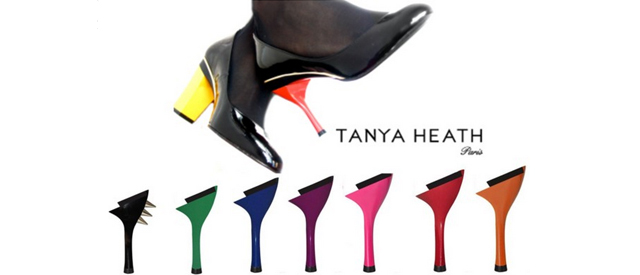 Tanya Heath has developed a clip on convertible heel.
Not commercially successful.
Allows for more product versatility.
9
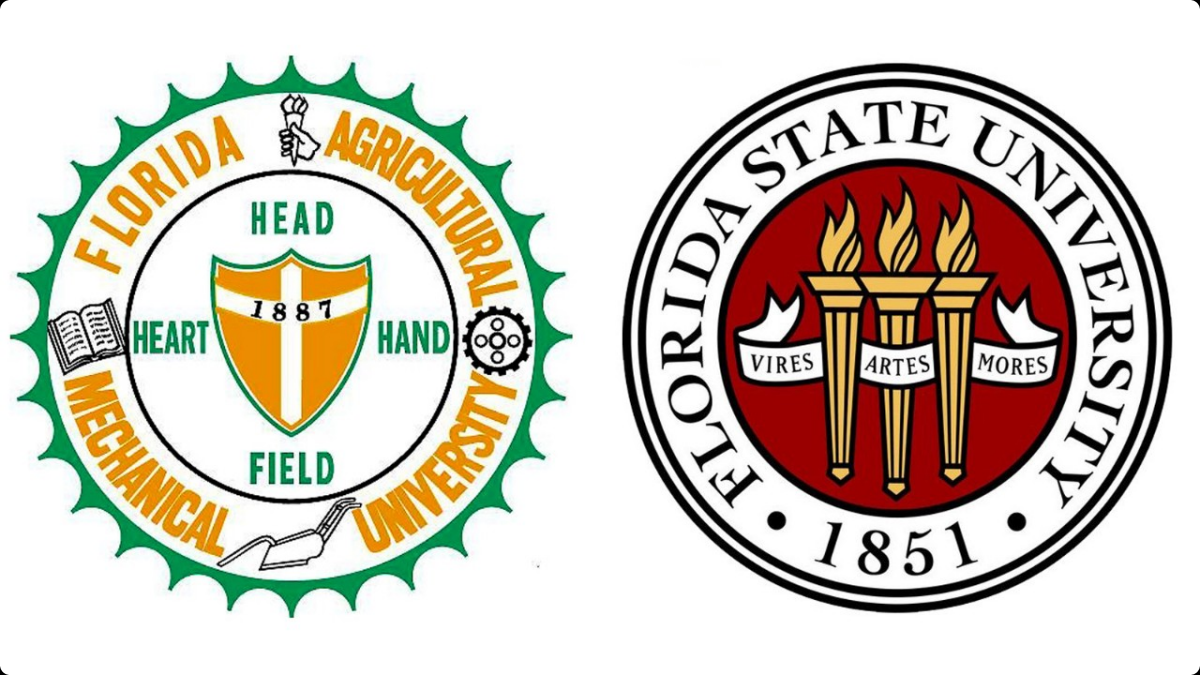 9
9
9
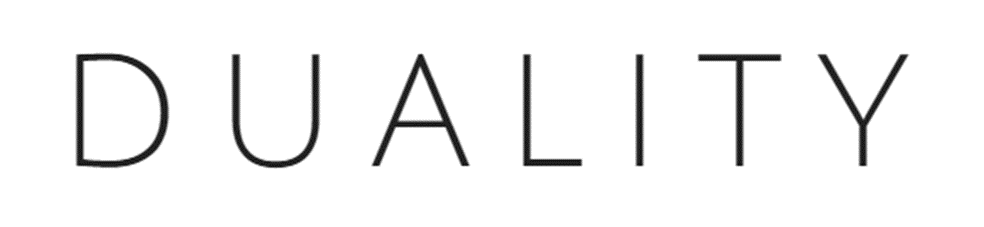 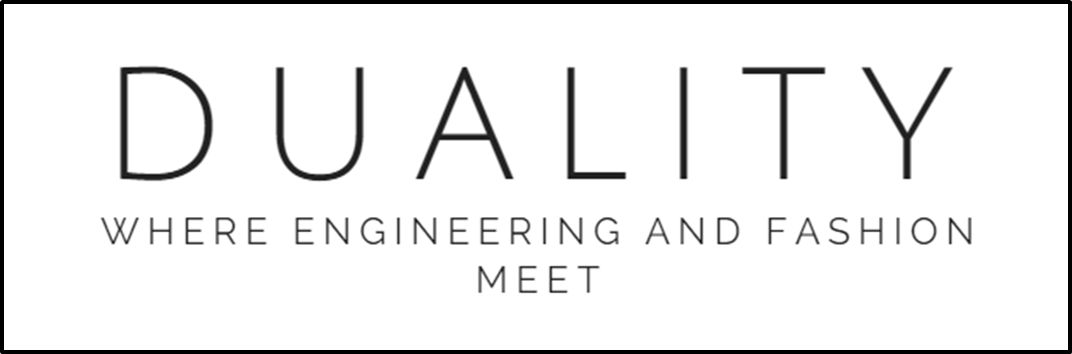 THE MARKET
The Problem
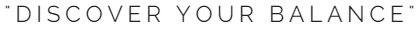 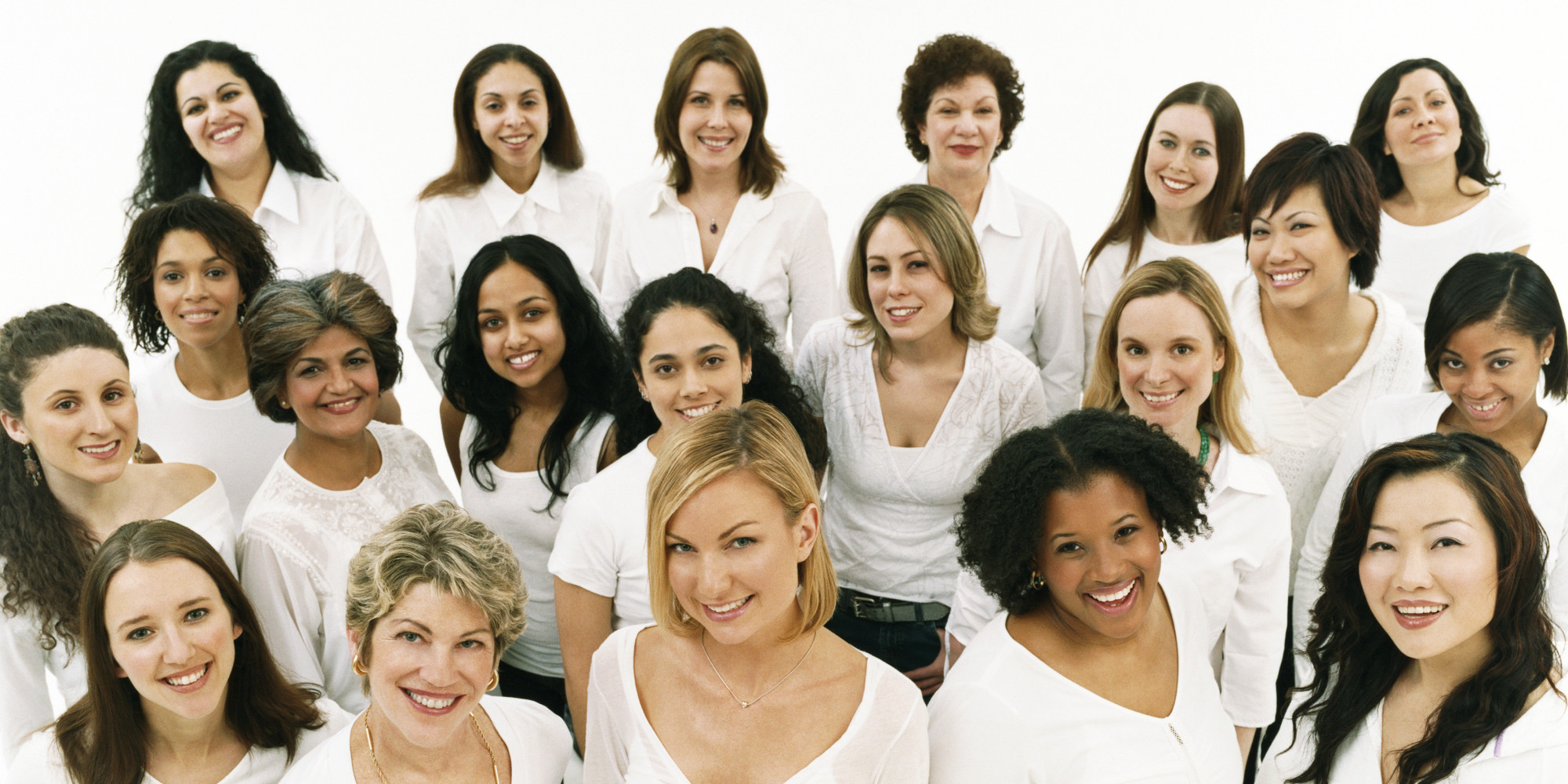 WOMEN OF ALL AGES.
10
10
10
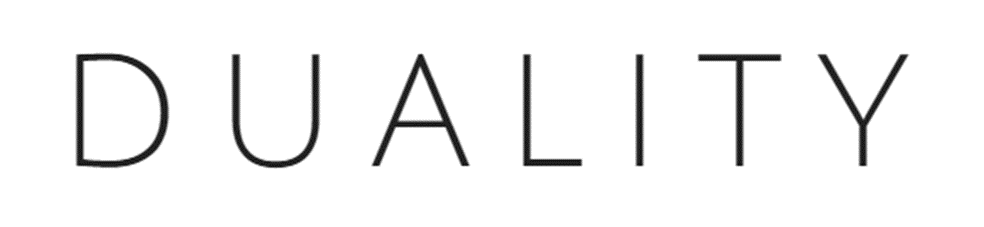 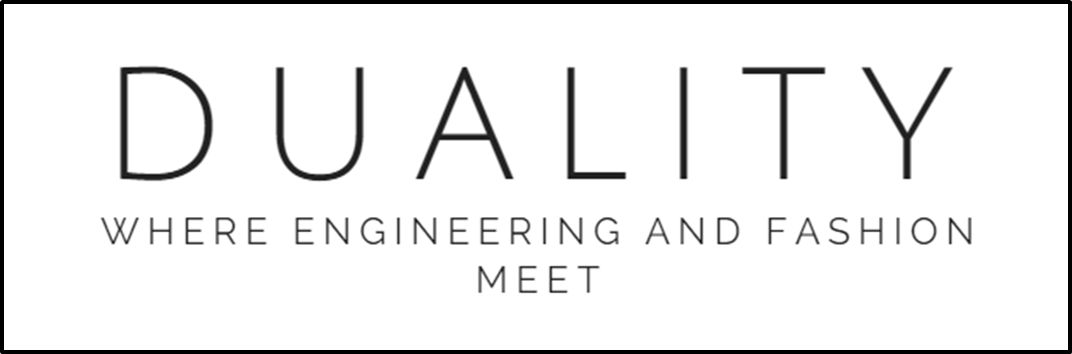 MARKETABILITY
The Channels
The Problem
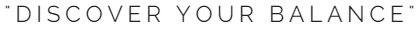 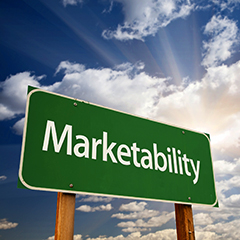 Global revenue from footwear industry was over $52-billion in 2017.
Popularity of heels has declined while trainers sales have been on the rise.
Heel mechanism would bridge the gap between comfort and fashion increasing heel sales.
11
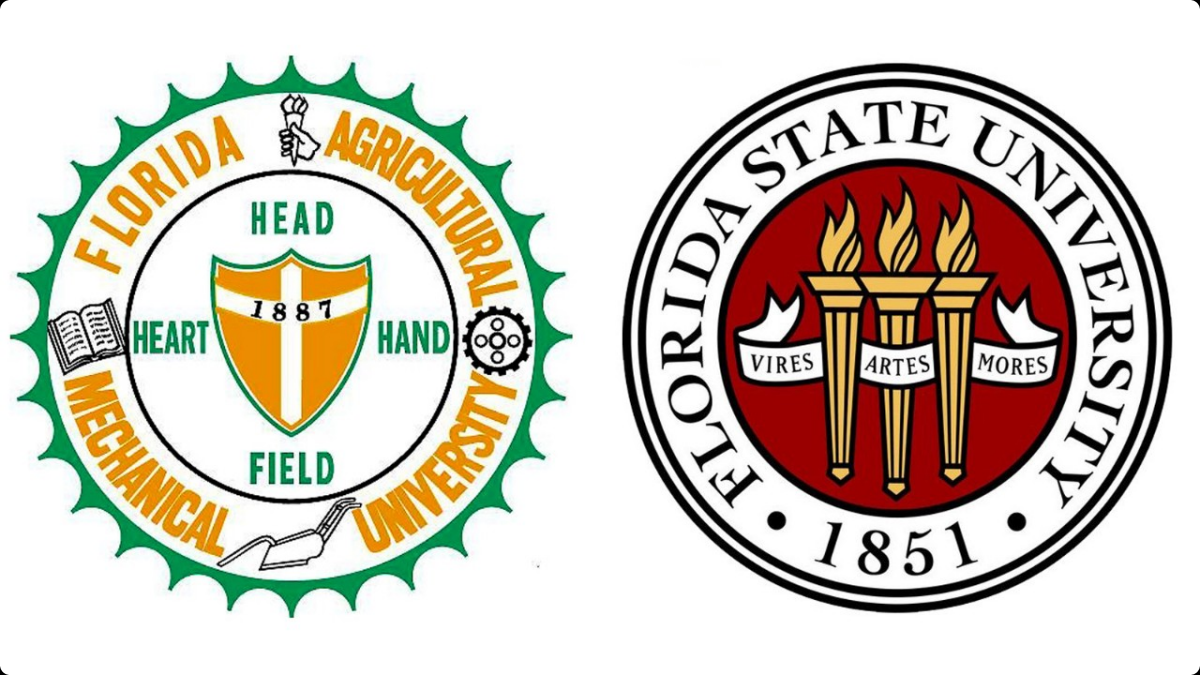 11
11
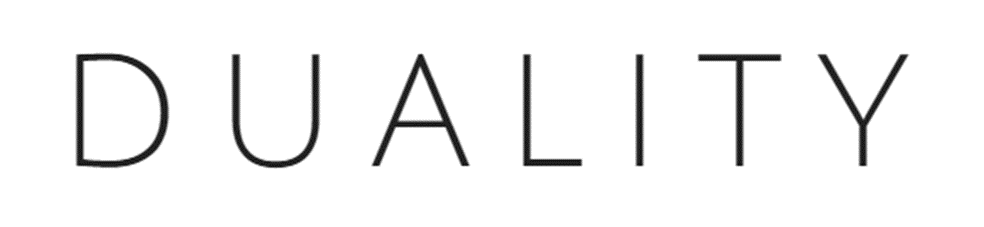 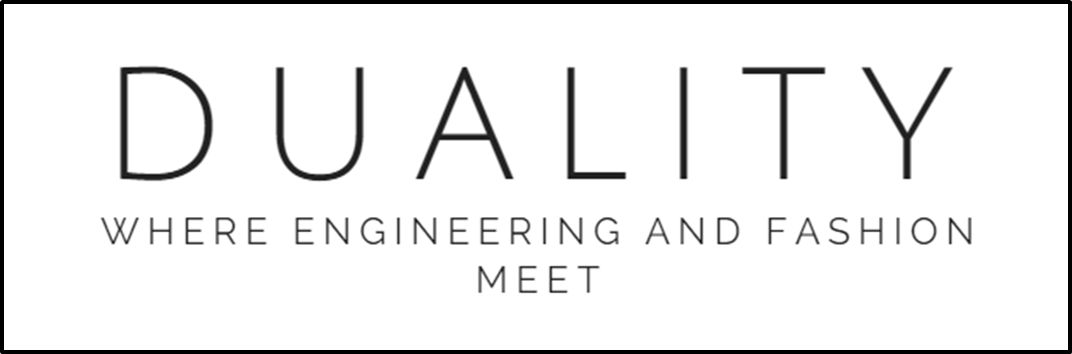 SUMMARY
The Channels
The Problem
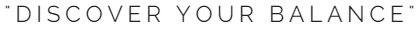 Bridge gap between fashion and comfort.
Increase heel marketability for existing brands.
Enter billion dollar market.
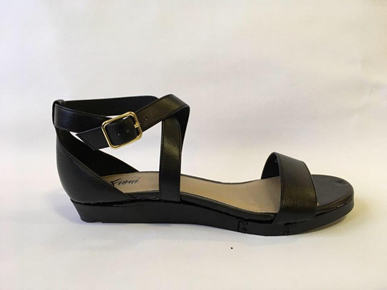 12
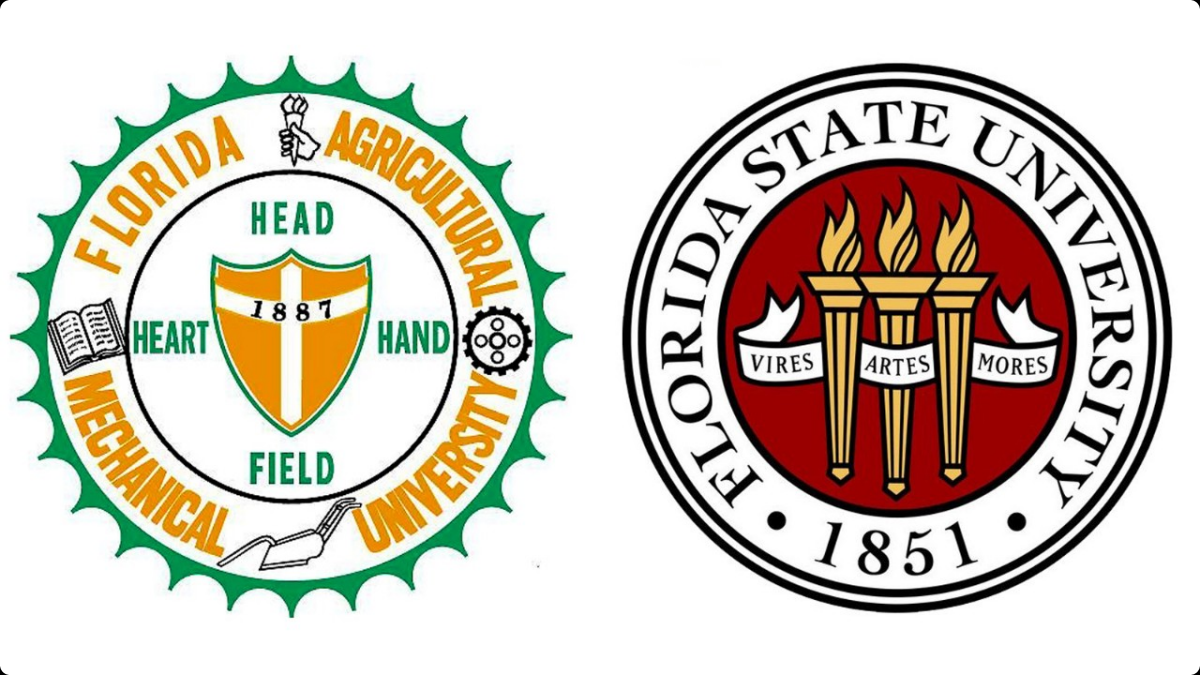 12
12
12
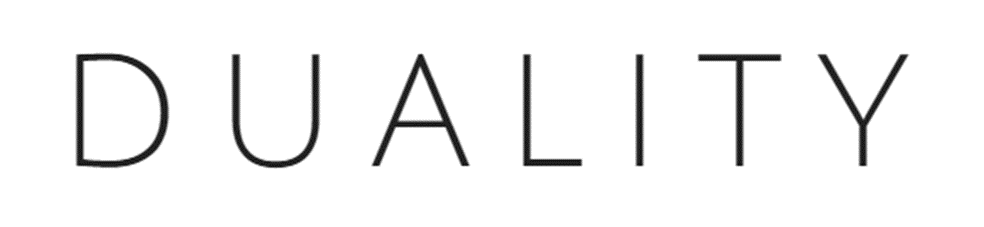 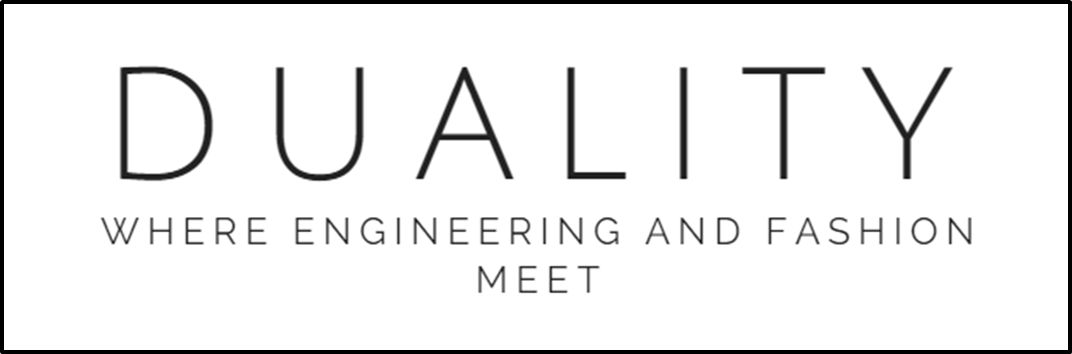 SPECIAL THANKS
SPECIAL THANKS
The Channels
The Problem
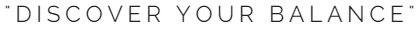 FAMU-FSU College of Engineering
Our Sponsor, Dr. Michael Devine
Our Advisor, Dr. Simone Hruda
Our Professor, Dr. Shayne McConomy
Our Teaching Assistant, Daniel Tamayo
13
13
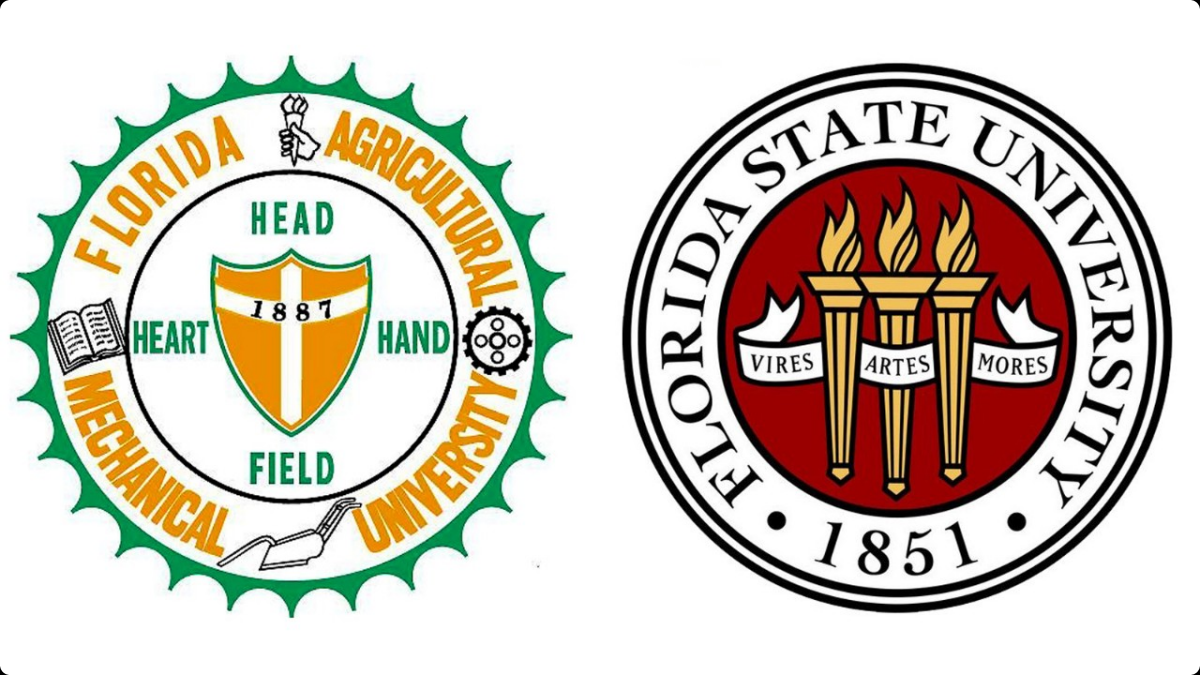 13
13
13
13
13
13
13
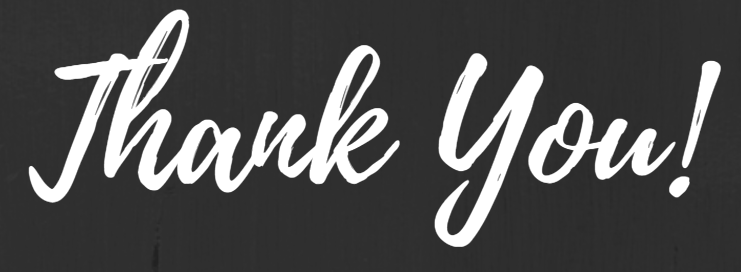 Customer Survey
15
Customer Survey
16
Flexible Sole Design
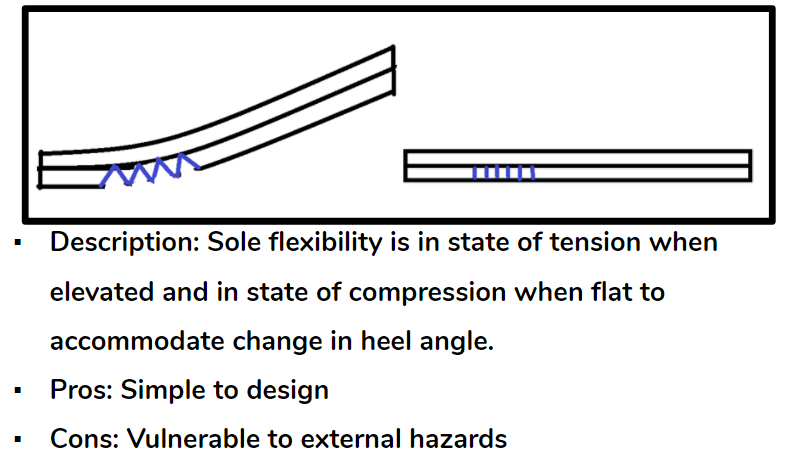 17
18
Heel Mechanism – Folding Heel Concept 1
    
Description: Uses a hinge or joint that allows the heel to pivot
Pros: Simple to implement, no removable parts
Cons: Requires thick sole
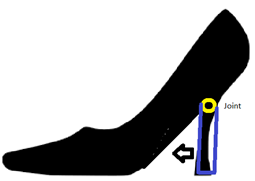 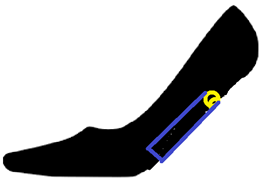 19
Mechanism Design
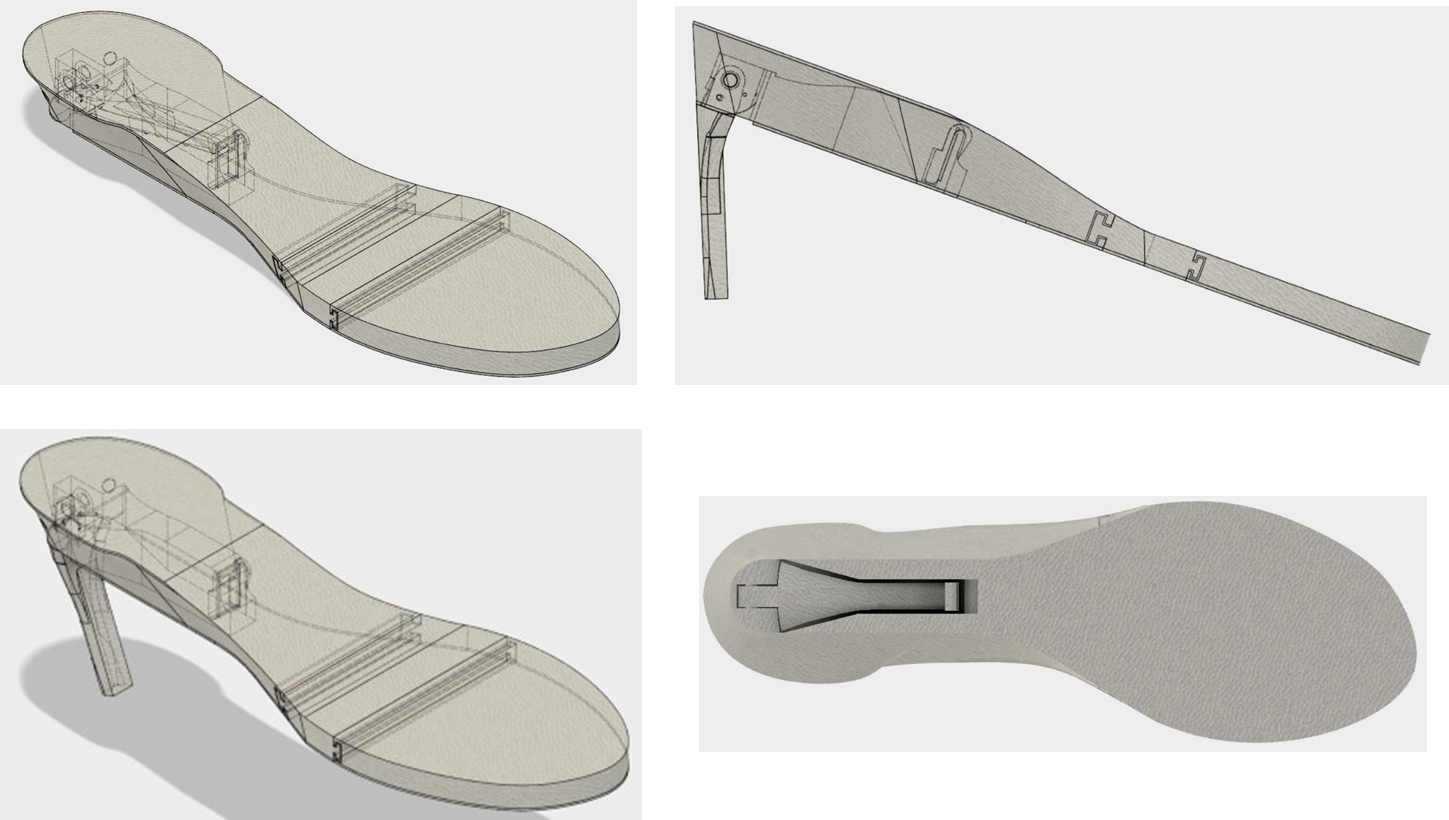 20
Shoe Cover
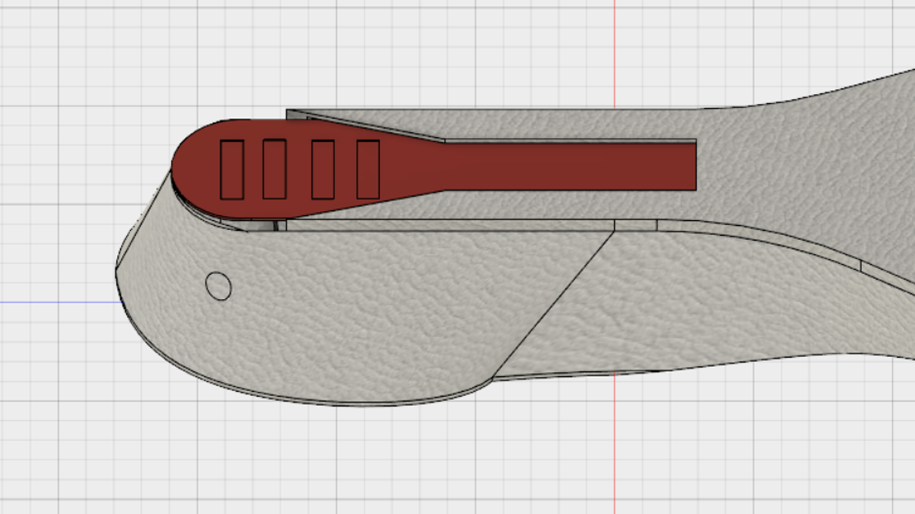 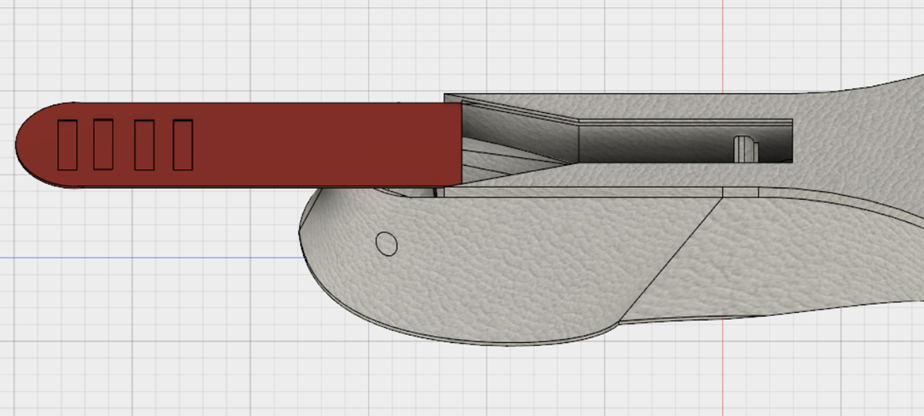 21